Буква Н
Дидактический материал к занятию
На Н я как на лесенке 
Сижу и распиваю песенки.
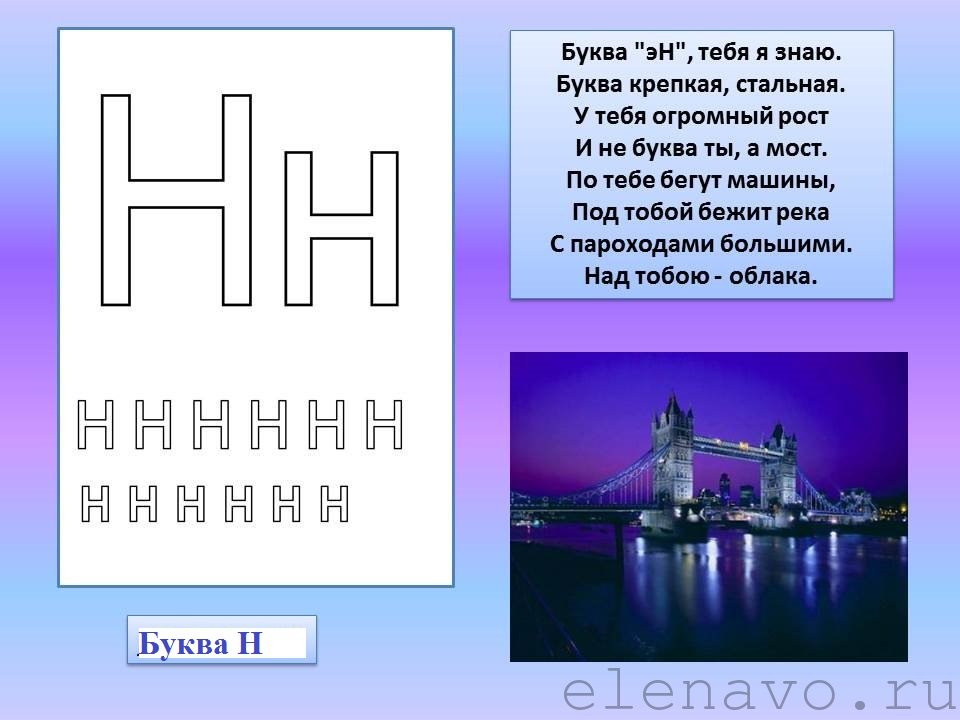 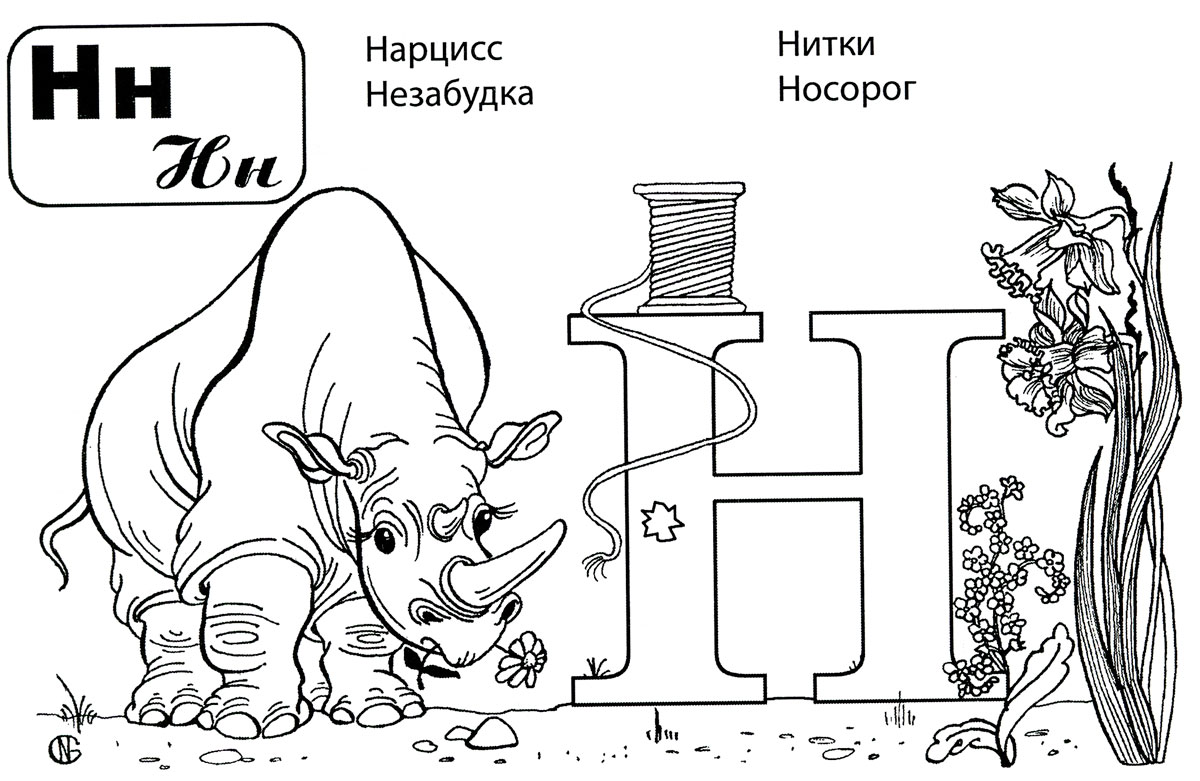 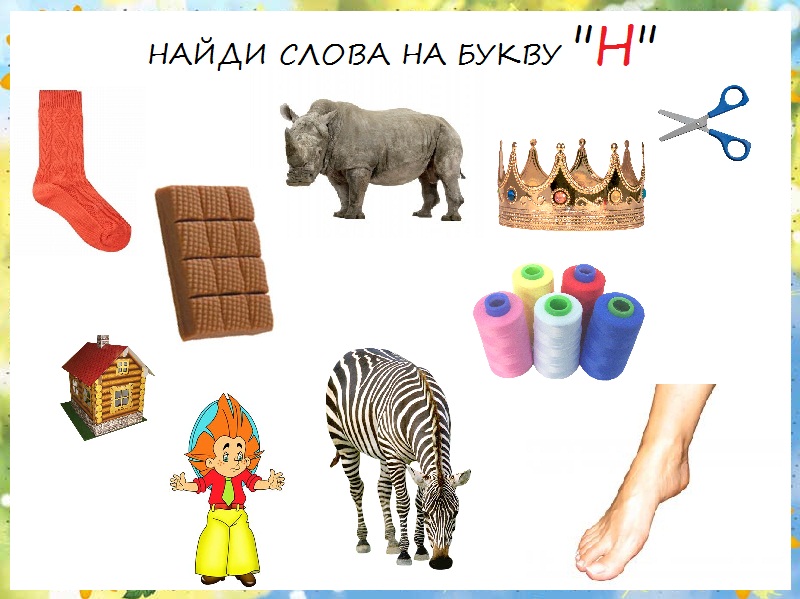 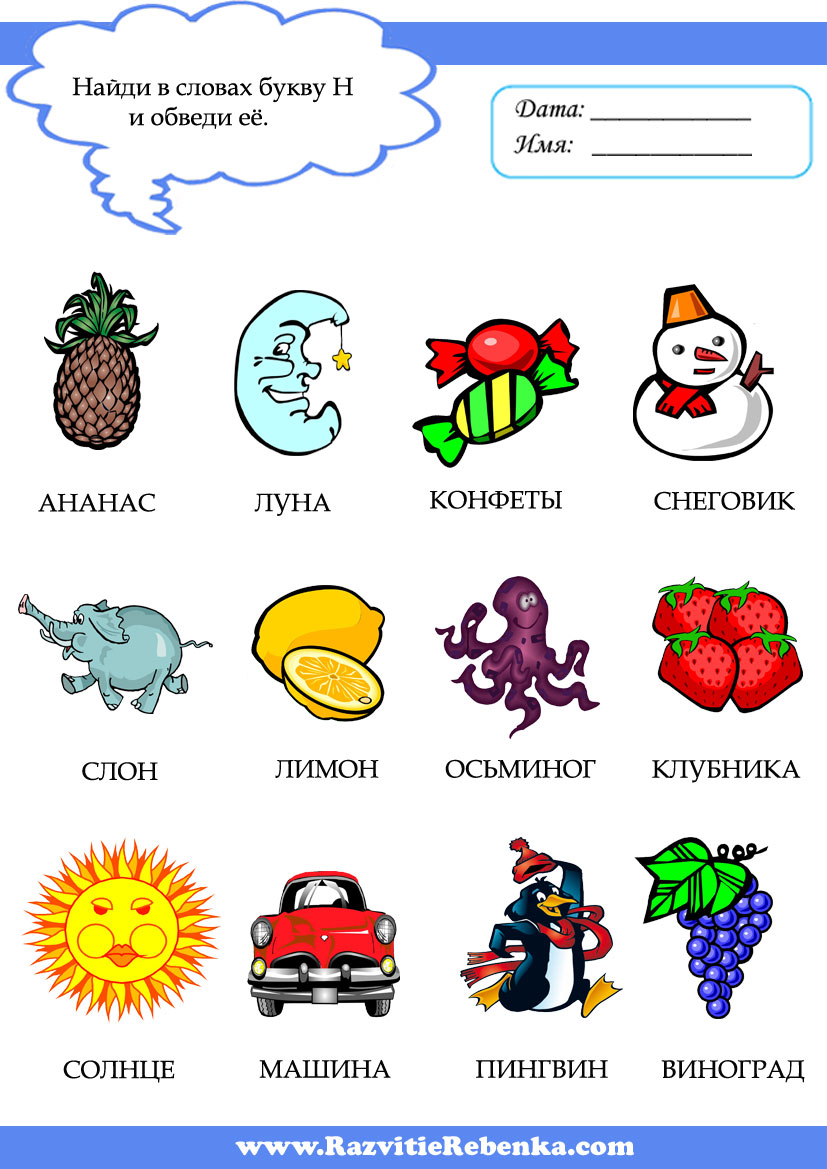